Array-Based Bag Implementation
Overview
ADTs and interfaces
Designing the Bag interface
Implementing interfaces
ArrayBag core methods
ArrayBag remove methods
ArrayBag other methods
Java Interfaces and ADTs
Interfaces closer to ADTs than classes are
not quite an ADT
must use available data types from Java, like int, long, double, …
but do not decide how operations are done
different classes can implement in different ways
ArrayList vs. LinkedList
TreeSet vs. LinkedHashSet vs. HashSet
Designing Our Own Interface
Abstract Data Type: Bag
unordered collection of objects (like a Set)
allows duplicates (like a List)
extends Java’s Collection interface
all the methods we want any container to have
Templated, like all Collection interfaces
public interface Bag<T> extends Collection<T> { … }
inherits all Collection methods
want to add a few
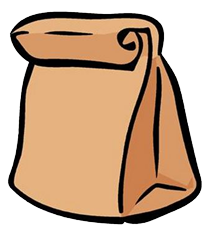 Generic Types in Java
You’ve seen these
ArrayList<Integer>, List<String>, …
Use a generic name in the declaration
usually one capital letter
public class ArrayList<B>  	// B for “Base”
public interface List<E>  		// E for “Element”
public interface Bag<T> 		// T for “Type”
use that name in the method declarations
public boolean add(T newEntry) { … }
The Template Parameter
The <T> stands in for the base data type
what kind of a thing is in the Bag/List/Set
Bag<Integer>  T stands for Integer
Bag<String>  T stands for String
compiler makes sure you use right data type
use in method headers
public boolean add(T newItem);
public T[] toArray(T[] starter);
add(Integer), Integer[] toArray(Integer[])
add(String), String[] toArray(String[])
New Operations for Bags
Operations not in Collection
count how many times something is the Bag
public int frequencyOf(T anItem);
remove an unspecified object from Bag
public T remove();
Need to design these operations
what does it mean exactly
what could go wrong
what should we do then?
&
&
&
stevesCar:
disCar:
myCar:
Meaning of frequencyOf Method
Can’t you just count???
Consider this bag, tho:
myBag.add(myCar);
myBag.add(disCar);
myBag.add(stevesCar);
System.out.println(myBag.frequencyOf(myCar));
What gets printed? 1? 2? 3?
&
&
&
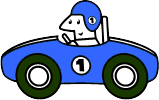 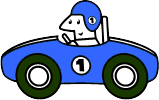 Counting
Which one do you want?
Why 1? Variable myCar only added once.
Why 2? Object myCar only added twice.
Why 3? The three Cars are all the same kind.
If 3  compare using .equals
If 2  compare using ==
If 1  use C++
requires something called pass-by-reference
Design Decision
Match other methods in same interface
Collection.contains  Objects.equals
/**
 * Get a count of how many times the given item appears * in this Bag. An item is counted if Objects.equals reports
 * that it's equal to {@code anItem}.
 * @param item the item to count * @return how many times that item appears in this Bag
 */
public int getFrequency(T anItem);
Meaning of remove()
Grab any element out of the bag!
Randomly or arbitrarily?
Randomly pick someone to say "Hi" to
System.out.println("Hi, " +         myClass.get(rand.nextInt(myClass.size()).getName()
        + "!");
Arbitrarily pick out someone to give $50.00
System.out.println("Here's $50, Prof!");
Design Decision
Random is just a special kind of Arbitrary
arbitrarily  I don’t care how it’s done
so you can do it randomly if you want!
NOTE: I chose not to give out $50 randomly!
Document the choice
/**
 * Remove an item from this Bag. The item to remove is  * at the discretion of the implementation.
 * @return an arbitrary item removed from this Bag
 */
public T remove();
Possible Problem
What if there’s nothing in the bag?
then there’s nothing to return
What to do?
special return value: null?
means can’t put nulls into the bag
throw an exception: NoSuchElementException
What do other interface methods do?
they do allow nulls to be added, so….
Design Decision
Document the choice
need to import java.util.NoSuchElementException!
/**
 * Remove an item from this Bag. The item to remove is  * at the discretion of the implementation.
 * @return an arbitrary item removed from this Bag
 * @throws NoSuchElementException if Bag was empty
 */
public T remove();
The Bag Interface
/**
 * A container that has no particular order, but can contain
 * duplicates. 
 * @author Mark Young (A00000000)
 */
public interface Bag<T> extends Container {
    /** … */
    public T 	remove	();

    /** … */
    public int 	getFrequency	(T anEntry);
}
Implementing Collections
Lists ArrayList, LinkedList, and others
Sets  TreeSet, LinkedHashSet, HashSet
Bags?
more like lists than sets
ArrayBag, LinkedBag
maybe other kinds later
Start with ArrayBag
uses an array to hold the elements in the bag
Implement All Abstract Methods
Bag interface has two methods of its own
But also extends Collection
Create ArrayBag class implementing Bag…
…need to implement all abstract methods
ask NetBeans to do it for you
many methods
every body throws UnsupportedOperationExcn
ArrayBag Implementation
Uses an array to hold the contents
public class ArrayBag<T> implements Bag<T> {
    private T[] contents;
    private int numInBag;
Generic type T can be used like a type
it stands in for whatever type the client chooses
ArrayBag<String>  Bag<String>
T[] contents  String[] contents
there are some issues here that we will come back to
Core Methods
Need to implement every interface method
but start with most important methods
and test as you go along
Core methods: minimal methods for testing
need to create an ArrayBag
need to be able to add items to the Bag
need to see what’s in the Bag
constructor, add, and toString
toString is not part of the interface, but it is helpful
ArrayBag Constructor
Need to specify a size for the array
the largest number of things we can hold
later we will see how to grow the Bag
let client choose, but provide a default value
public static final int DEFAULT_CAPACITY = 11;

public ArrayBag(int capacity) { … }
public ArrayBag() {
    this(DEFAULT_CAPACITY);
}
Remember: primary constructor does all the work;
secondary constructors call the primary constructor.
Constructor Body
Start with the basics
make the array
keep track of how many items are in the bag
public ArrayBag(int capacity) {
    contents = new T[capacity];
    numInBag = 0;
}
problem right away….
generic array creation error
Generic Array Creation
Base type T not allowed for an array
generics in Java work by erasure
Java checks to see you use T consistently…
…then replaces T with Object when compiling
every different kind of Bag uses the same code
at run time, Java doesn’t know what T was
Java won’t know what kind of array to create!
Just assure Java what you’re doing is OK
because it is OK – it’s just that Java can’t tell
Constructor
Make an array of Objects
assure Java it’s OK to treat it as an array of T
because it’s only got nulls in it anyway
public ArrayBag(int capacity) {
    contents = (T[])new Object[capacity];
    numInBag = 0;
}
get a warning message: unchecked or unsafe
when we clean and build in NetBeans
when we compile from command line
Optional: Suppress the Warning
Get warning message: unchecked or unsafe
but we know what we’re doing is OK
so tell Java not to worry about it
@SuppressWarnings("unchecked")
public ArrayBag(int capacity) {
    contents = (T[])new Object[capacity];
    numInBag = 0;
}
Adding to the Array
Consider putting pencils into pencil loops
pencils placed at random?
0	1	2	3	4	5	6	7	8	9	10
Using the Array
Consider putting pencils into pencil loops
pencils placed at random?





chance of collisions
0	1	2	3	4	5	6	7	8	9	10
Using the Array
Consider putting pencils into pencil loops
fill in from one end (front)





place for new pencil == # of pencils before it
0	1	2	3	4	5	6	7	8	9	10
Using the Array
Consider putting pencils into pencil loops
fill in from one end (front)





array is full when #pencils == size of array
0	1	2	3	4	5	6	7	8	9	10
add Method
Full Bag  just fail for now
we’ll fix it later
@Override
public boolean add(T item) {
    if (numInBag == contents.length) {
        return false;
    } else {
        contents[numInBag] = item;
        ++numInBag;
        return true;
    }
}
toString Method
So we can see what’s in there
use Arrays.toString
@Override
public String toString() {
    return Arrays.toString(contents);
}
and that’s enuf to start testing!
Testing the ArrayBag
We’re ready to test our class
constructor(s), add and toString complete
test those methods before we do more
Write a test class
create ArrayBag with each constructor
test whether add puts items in correct
try to overflow the array
check add’s return value
First Test Program
Create, add, print:
Bag<Integer> numbers = new ArrayBag<>(10);
for (int i = 0; i < 12; ++i) {
    numbers.add(i);
}
System.out.println(numbers);
looks good!
remember, only has space for 10 numbers
returned false for numbers not added
[0, 1, 2, 3, 4, 5, 6, 7, 8, 9]
Checking add’s Return Value
Use if-else with print
for (int i = 0; i < 12; ++i) {
    if (numbers.add(i)) {
        System.out.println("Added " + i);
    } else {
        System.out.println("Failed to add "                + i);
    }
}
Added 0
Added 1
Added 2
Added 3
Added 4
Added 5
Added 6
Added 7
Added 8
Added 9
Failed to add 10
Failed to add 11
Remove Methods
remove() and remove(Object)
remove() removes any element
return the element removed (or throw)
remove(Object) removes the given element
return true if removed; false if not
note parameter type: Object; not T
OK to try to remove things that couldn’t be in there(!)
Several possible ways to do those things
some ways are better than others
remove()?
Maybe remove a pencil at random?
pick a number in range [0, numInBag)





leaves a hole in the array
rewrite add to look for a hole?
0	1	2	3	4	5	6	7	8	9	10
What Does “Don’t Care” Mean?
Does it mean to remove one at random?
NO!
removing one at random would be OK, but you don’t have to remove one at random
Whichever one is most convenient for you!
don’t want to have to fill in a hole…
…so remove the last one in the array
remove()
Remove last pencil in array
the one in position numInBag – 1





no hole in the array
0	1	2	3	4	5	6	7	8	9	10
remove()
Check for empty Bag
public T remove() {
    if (numInBag == 0) {
        throw new NoSuchElementException();
    } else {
        T result = contents[numInBag – 1];
        --numInBag;
        return result;
    }
}
remove(T)
For example: remove the blue pencil
the blue pencil is in position 2





leaves a hole in the array – can’t avoid that!
0	1	2	3	4	5	6	7	8	9	10
remove(T)
Slide the rest of the pencils down?
here we have four pencils to move





quite a bit of work
0	1	2	3	4	5	6	7	8	9	10
Don’t Care, Again
Order of pencils is not important
they’re not in any particular order
don’t need to keep them in any particular order
OK to get them “mixed up”
remove(T)
Move the last pencil into the open space
only one pencil to move





much better
0	1	2	3	4	5	6	7	8	9	10
Removing a Particular Item
public boolean remove(Object anItem) {
    int posn = findItem(anItem);
    if (posn < 0) {
        return false;
    } else {
        contents[posn] = contents[numInBag – 1];
        --numInBag;
        return true;
    }
}
Finding the Item
Look thru array until find an equals item
return its position in the array (or -1 if none)
client should not be allowed to use this method!
private int findItem(Object anItem) {
    for (int posn = 0; posn < numInBag; ++posn) {
        if (Objects.equals(contents[posn], anItem)) {
            return posn;
        }
    }
    return -1;
}
Objects.equals prevents NullPointerException when one argument null.
Nulling Array Entries
Good idea to null out unused array entries
allows them to be garbage collected
reclaim space for objects no longer in use
our code above didn’t do that
it should have done that
after deleting/moving item from last position
contents[numInBag – 1] = null;
add code to both remove() and remove(T)
maybe we should make a private method
Private Remove Method
Remove from a particular location
it’s private, so we have control over position
remove() and remove(T) responsible to get it right
private T removeItemAt(int posn) {
    T result = contents[posn];
    contents[posn] = contents[numInBag – 1];
    contents[numInBag – 1] = null;
    --numInBag;
    return result;
}
Revised remove()
public T remove() {
    if (numInBag == 0) {
        throw new NoSuchElementException();
    } else {
        return removeItemAt(numInBag – 1);
    }
}
Revised remove(T)
public boolean remove(Object anItem) {
    int posn = findItem(anItem);
    if (posn < 0) {
        return false;
    } else {
        removeItemAt(posn);
        return true;
    }
}
Testing Remove Methods
Test your code to make sure it works
remove things you know are in the Bag
remove things you know aren’t in the Bag
remove a couple of arbitrary objects
remove from the bag till it’s empty
checking the return value
and then remove some more
Results
Removes OK
0, 3, 6, 9

Return value OK
12, 15, 18
But wait…
What are those nulls?
Removed 0
Removed 3
Removed 6
Removed 9
Failed to remove 12
Failed to remove 15
Failed to remove 18
[7, 1, 2, 8, 4, 5, null, null, null, null]
Revised toString
Array is only partially filled
empty bits have been nulled out
otherwise we’d see old “garbage” data there
want to include only the used parts of the array
@Override
public String toString() {
    Arrays.toString(Arrays.copyOf(contents, numInBag));
}
More Removal Tests
Keep going till run out of elements
 try {
    while (true) {
        S.o.pln("Removing " 
                + numbers.remove());
    }
} catch (NoSuchElementException nse) {
        S.o.pln("No more!");
}
Removing 5
Removing 4
Removing 8
Removing 2
Removing 1
Removing 7
No more!
Other BagInterface Methods
One-liners:
public int size() {
    return numInBag;
}
public boolean isEmpty() {
    return numInBag == 0;
}
public boolean contains(Object anItem) {
    return findItem(anItem) >= 0;
}
Can ask if Bag contains things it couldn’t possibly contain(!)
clear() Method
Null out used cells; set size to zero
public void clear() {
    for (int i = 0; i < numInBag; ++i) {
        contents[i] = null;
    }
    numInBag = 0;
}
getFrequency(T) Method
Go thru and count
public int getFrequency(T anItem) {
    int count = 0;
    for (int i = 0; i < numInBag; ++i) {
        if (Objects.equals(contents[i], anItem)) {
            ++count;
        }
    }
    return count;
}
toArray Method
So we can see what’s in there
and if it’s in the correct position
public T[] toArray() {
    return contents;
}
OK?
NO!
why not OK?
Reference Types
Arrays are reference types
return contents  return a pointer to the array
now the client has access to your array
what will the client do with your array?
possibly something stupid or malicious
(Almost) never return an array
return a copy instead
toArray Method (fixed)
Import java.util.Arrays
copyOf(array, number of elements to copy)
public T[] toArray() {
    return Arrays.copyOf(contents, numInBag);
}
client can only mess about with the copy
Bonus!
returned array has no empty spaces in it
toArray(T[])
Put contents into the given array (if they fit)
make a bigger array if necessary
public <T> T[] toArray(T[] a) {
    if (a.length < numInBag) {
        a = Arrays.copyOf(a, numInBag);
    }
    for (int i = 0; i < numInBag; ++i) {    
        a[i] = (T)contents[i];
    }
    return a;
}
Note: you can give it any kind of an array!
iterator and X-All Methods
We’ll talk about iterators later
containsAll, addAll, removeAll, retainAll
pretty simple implementations
we’re going to leave these unimplemented
for now
Test the Other Methods
empty/size before/after adding items
getFrequency with 0, 1, many instances
empty/size/contains before/after clearing
return and print an array
hmmmm…
On toArray’s Return Type
It seems like this should work:
Bag<Integer> myBag = new ArrayBag<>();
Integer[] arr = myBag.toArray();
but it doesn’t!
program crashes with ClassCastException
can’t cast Object[] to Integer[]
type erasure is the problem again
myBag isn’t a Bag of Integers at run time
it’s a Bag of Objects
On toArray’s Return Type
Telling Java to cast to Integer[] doesn’t help
still get the class cast exception
Just have to use an Object[] variable
Object[] arr = myBag.toArray();
if necessary, you can cast the elements
int sumFirstTwo = (Integer)arr[0] + (Integer)arr[1];
But we still declare return type to be T[]
because that’s what the ADT says!
Extra Methods?
ArrayBag might have some extra methods
isFull is a possibility
getCapacity is another
Don’t make remove(int)/findItem(T) public!
they refer to positions in the array
client has no access to the array
client has no need to know about positions
dangerous to give them access to such details
ArrayBag Limitations
Size fixed when Bag is created
Bag might get full
Fine for some applications
if client knows maximum size ahead of time
But might want a Bag that grows forever
or until run out of memory
ResizingArrayBag
Making a Bigger Array
Need to make a bigger array…

… copy all the old elements in…


… and make contents point to the new array
/
/
/
/
/
/
/
/
/
/
10
8
4
-8
25
contents:	[&]
numInBag:	5
10
8
4
-8
25
Resizing the Array
Make the array bigger to hold more items
how much bigger?
if just one space we will need to resize a lot!
so double the size of the array
newSize = 2 * contents.length;
contents = Arrays.copyOf(contents, newSize);
copyOf copies all old elements…
…and adds extra spaces for new items
make contents equal to the new array
Problem: Maximum Array Size
Arrays indexed by int
absolute max. size: Integer.MAX_VALUE
But some VMs don't allow even that big
better: Integer.MAX_VALUE – 8
So, how about:
psf int MAX_SIZE = Integer.MAX_VALUE – 8;
newSize = Math.min(2 * oldSize, MAX_SIZE);
problem?
Integer Overflow
If (oldSize > Integer.MAX_VALUE / 2) 
2 * oldSize will come out negative(!)
Math.min will return the negative number
copyOf will crash with NegativeArraySizeExn
So try this:
if (oldSize > MAX_SIZE / 2) {
    newSize = MAX_SIZE;
} else {
    newSize = oldSize * 2;
}
Conditional Operator
Simplify the if-else control
newSize = (oldSize > MAX_SIZE / 2) 
        ? MAX_SIZE : oldSize * 2;
it's OK to write it all on one line; I just had no room!
?: called the conditional operator
if the bit before ? is true, use value before :
if the bit before ? is false, use value after :
No overflow!
So, no problem?
Failure to Grow
What if array is already at MAX_SIZE?
newSize will equal MAX_SIZE
array does not grow
add crashes with ArrayIndexOutOfBoundsExn
Accept that it might not be possible to grow
make resize method return boolean value
Resizing Our Array
private boolean resize() {
    int oldSize = contents.length;
    int newSize = (oldSize > MAX_SIZE / 2)
            ? MAX_SIZE : 2 * oldSize;
    if (newSize > oldSize) {
        contents = Arrays.copyOf(contents, newSize);
        return true;	// resized successsfully
    } else {
        return false;	// failed to resize
    }
}
Resizing add(T)
If array is full AND we can’t resize it, then  return false
public boolean add(T newEntry) {
    if (numInBag == contents.length && !resize()) {
        return false;
    }
    contents[numInBag] = newEntry;
    ++numInBag;
    return true;
}
“Short Circuit” Evaluation
Recall that && means BOTH parts are true
SO, if first is false…
i.e. numInBag == contents.length is false
i.e. numInBag != contents.length
i.e. there’s still space in the bag
… then don’t need to check second
i.e. resize doesn’t need to be called!
Java knows resize doesn’t need to be called, and so doesn’t call it!
if there’s room in the Bag, it doesn’t get resized
Exercises
True or false?
5 > 10 && 51 * 3 < 14 *12
"yes".startsWith("m") && Math.sin(2) > 0.5
1 == 2 && 3 * 5 + 6 * 7 + Math.sqrt(18) > 71.2
5 < 1 && Math.ulp(17.4) > Math.scalb(1.1, 6)
10 < 20 || Math.random() < 0.5
[Speaker Notes: false (5 is NOT greater than 10, so we can ignore the other side of the &&)
false ("yes" does NOT start with "m", so we can ignore the other side of the &&)
false (1 is NOT equal to 2, so we can ignore the other side of the &&)
false (5 is NOT less than 1, so we can ignore the other side of the &&)
true (10 IS less than 20, so we can ignore the other side of the ||)]
Next Week
LinkedBag
using a chain to hold the elements